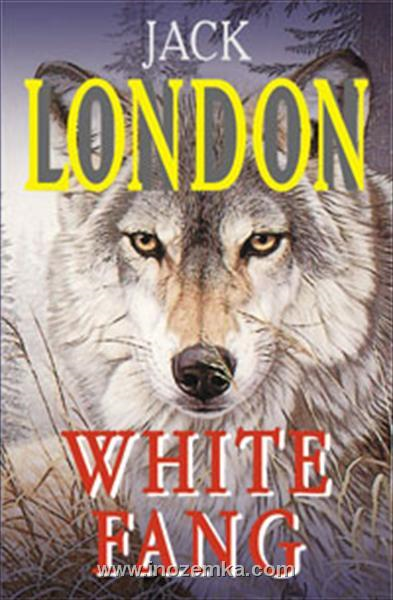 White Fang
By Jack London
Maria Tselishcheva
     Form  7B
Jack London
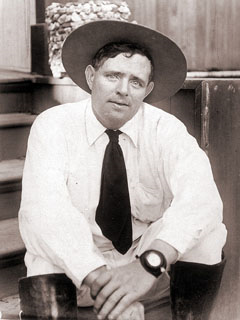 Jack London was born in San Francisco in 1876
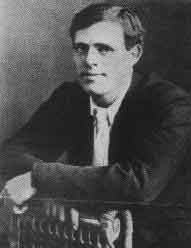 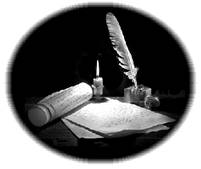 He had a lot of profession.
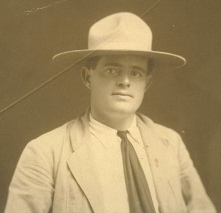 He lived in Alaska for some years and wrote about poor people in his stories.
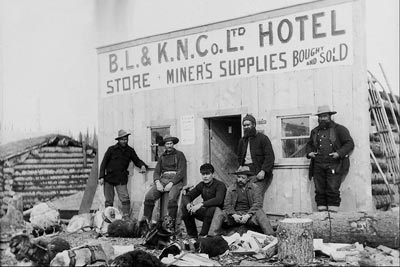 Jack London died in 1916.This is his grave in America.
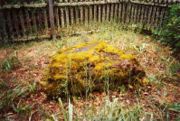 His famous books:
1)   The iron heel
 2)   Theft
3) Call of the ancestors 
4) Love for life
5) God of his fathers
6) Costar
7) Foray into the oyster pirates
8) Daughter of the snow
9) Game
10) Moon Valley 
11) Sea wolf 
12) Smock Bell’u
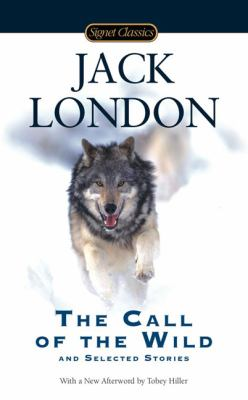 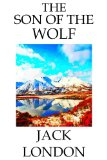 My favorite book by Jack London is White Fang.
This book was published in 1906.
It is about living in the North.
The book is about hard life of the wolf and the attitude to the people.
The book is about love, devotion, good and evil.
It has been adapted for the screen numerous times.
This is White Fang
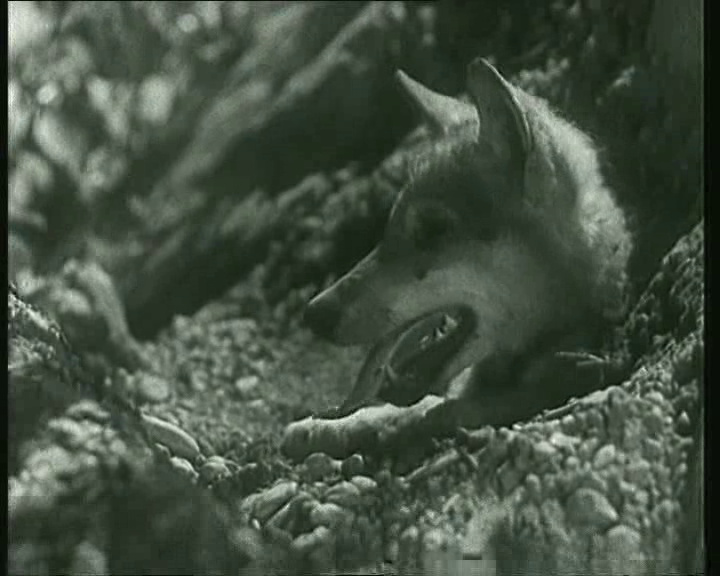 This is his master.
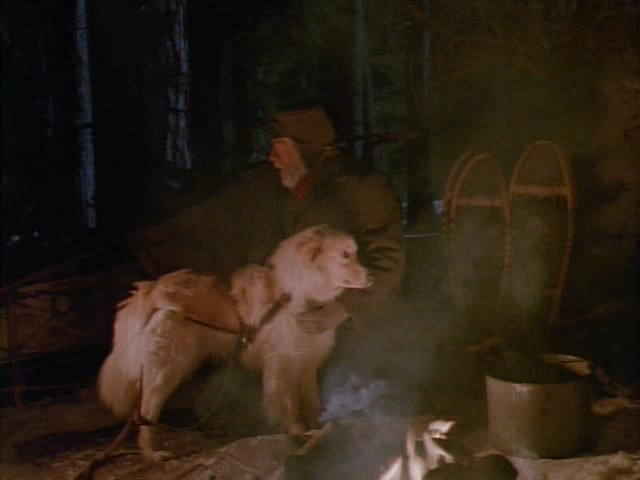 Dogs often took part in the fights and people bet a lot of money.
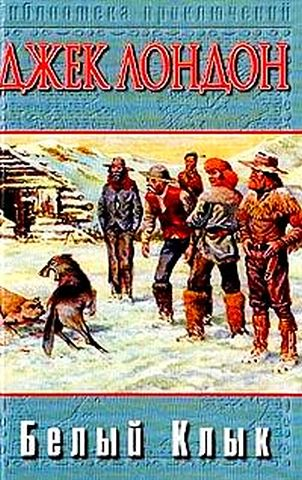 The wolf met love and had a family.These are his cubs.
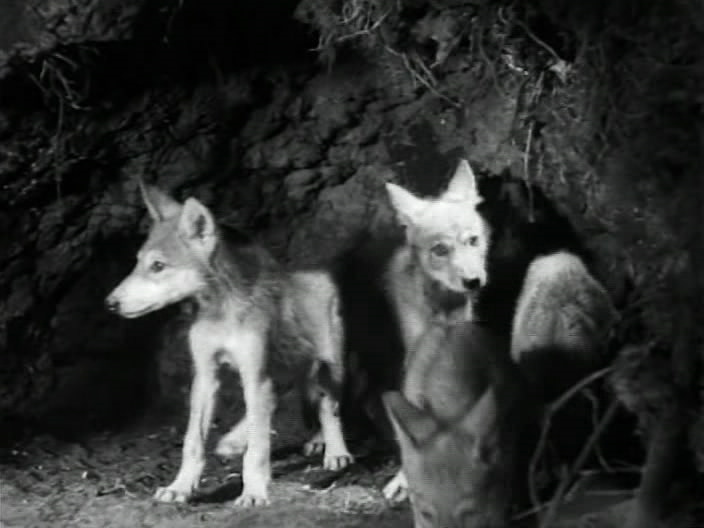 The happy wolf.
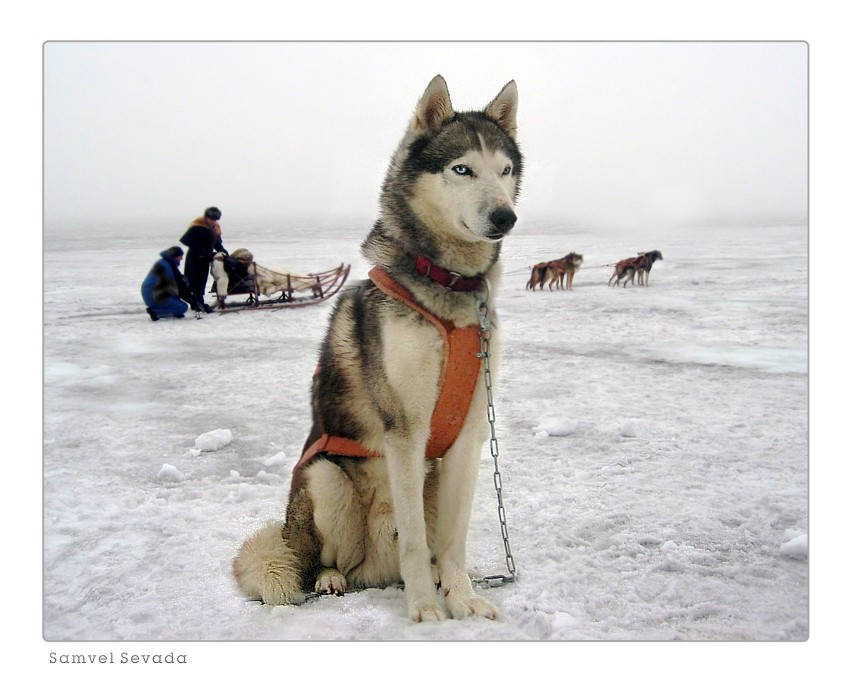 My illustration to the novel.
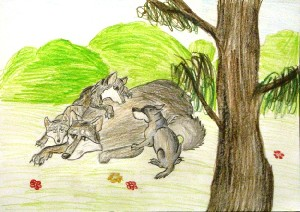